An update on measurements 
with irradiated CHESS-1 chip  

I. Mandić et al., 
Jožef Stefan Institute, Ljubljana, Slovenia
ATLAS Strip CMOS regular meeting, 12th May 2015
1
CC, Sr90, large passive array
3 devices
 max. neutron fluences: Device 1 - 5e15,  Device 2  - 5e15,  Device 3 - 1e15
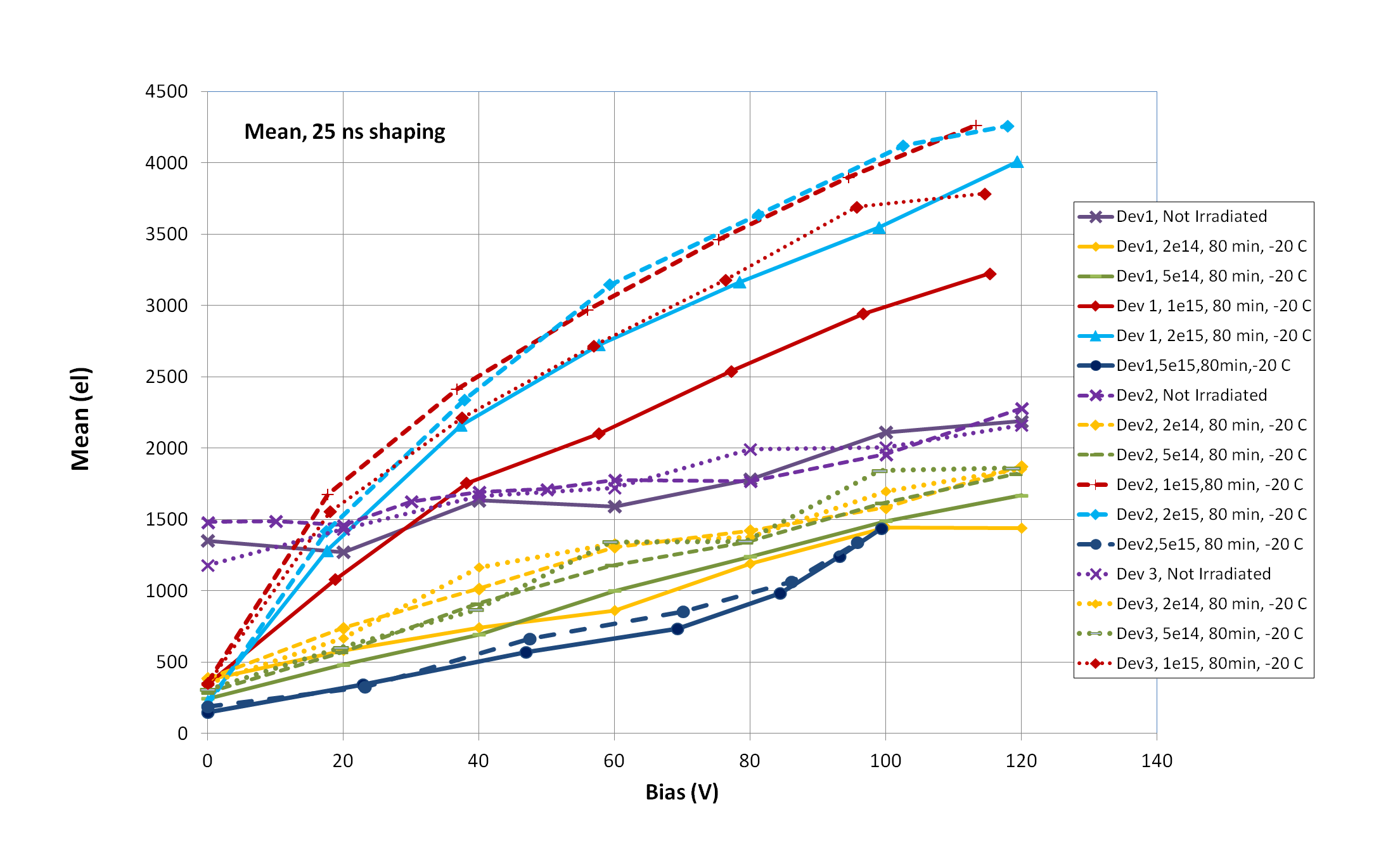 2e15
5e15
Large drop of collected charge after 5e15 n/cm2
ATLAS Strip CMOS regular meeting, 12th May 2015
2
CC, Sr90, large passive array
Mean charge at 100 V vs fluence for 3 devices
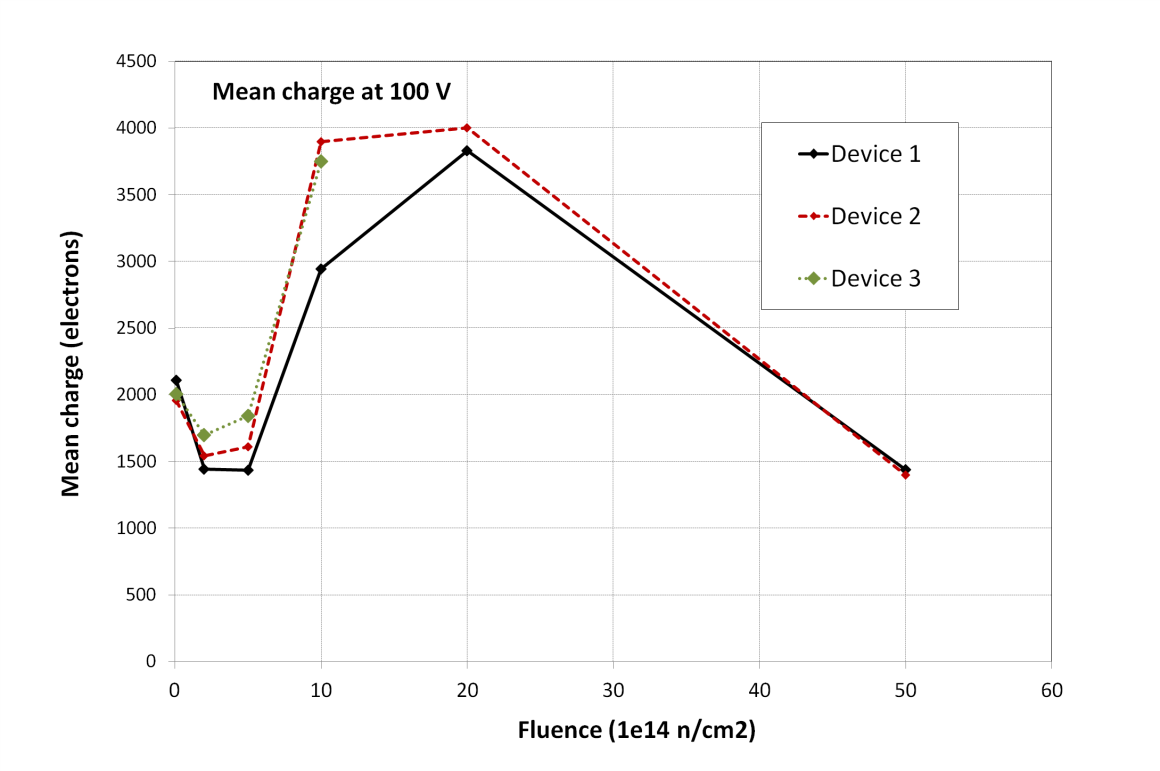 ATLAS Strip CMOS regular meeting, 12th May 2015
3
CC, Sr90, large passive array
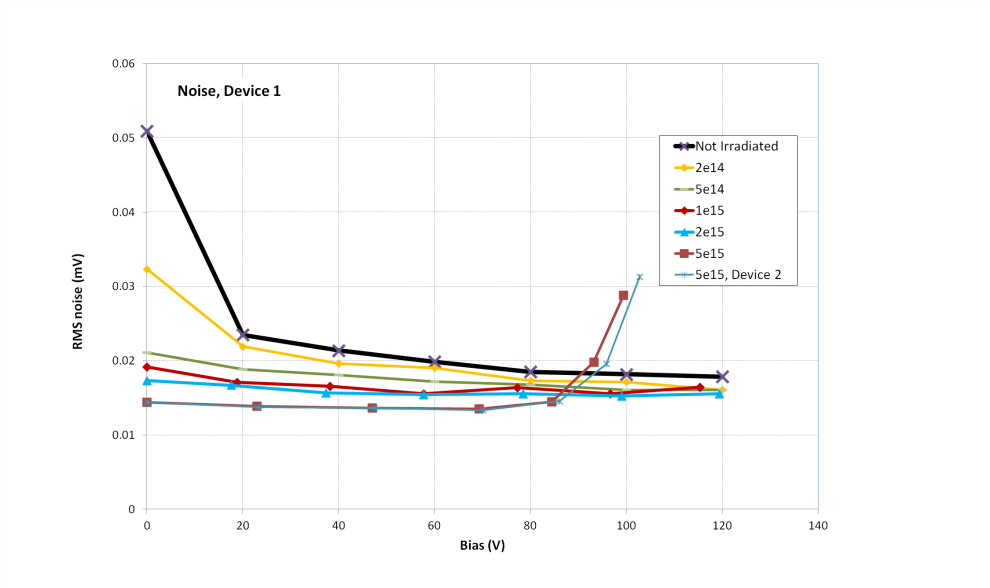 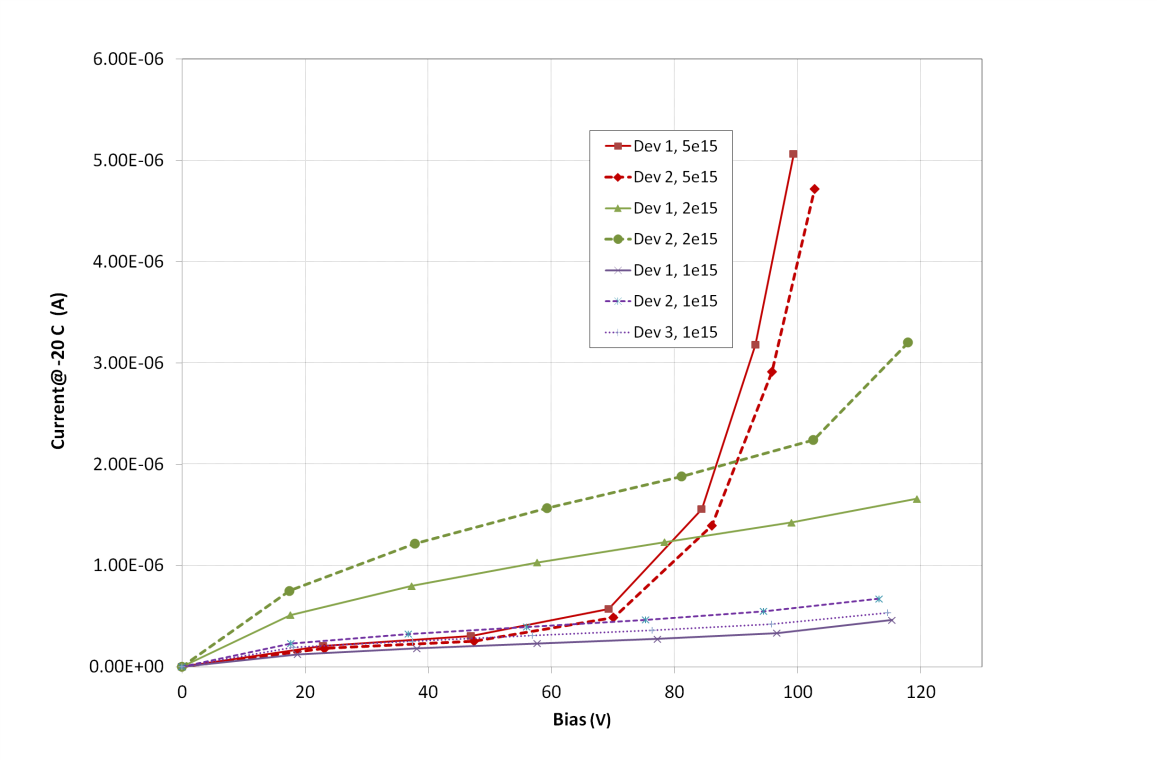 Current vs. bias
5e15
T = -20 C
2e15
1e15
Low current at low bias for 5e15
Large increase of current and noise above  ~ 80 V
breakdown
 low noise at lower bias 
    what is the capacitance of the pixel array
         when substrate material has high resistance?
ATLAS Strip CMOS regular meeting, 12th May 2015
4
Edge TCT
I-V  for PPA09 (9 pixels, 45 um x 100 um) irradiated to 5e15
   no breakdown
         different than large passive array
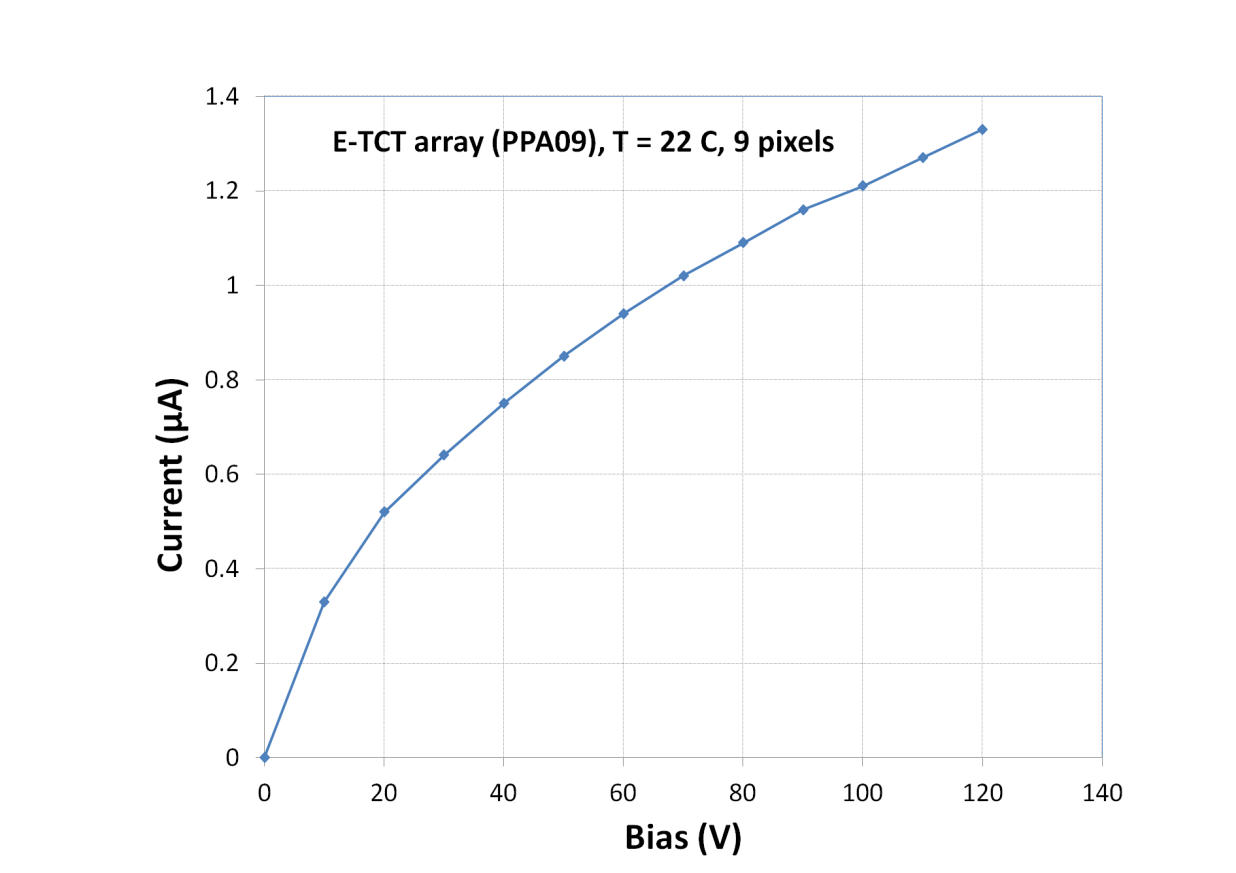 Φ = 5e15
ATLAS Strip CMOS regular meeting, 12th May 2015
5
Edge TCT
Charge, bias = 120 V
5e15
2e15
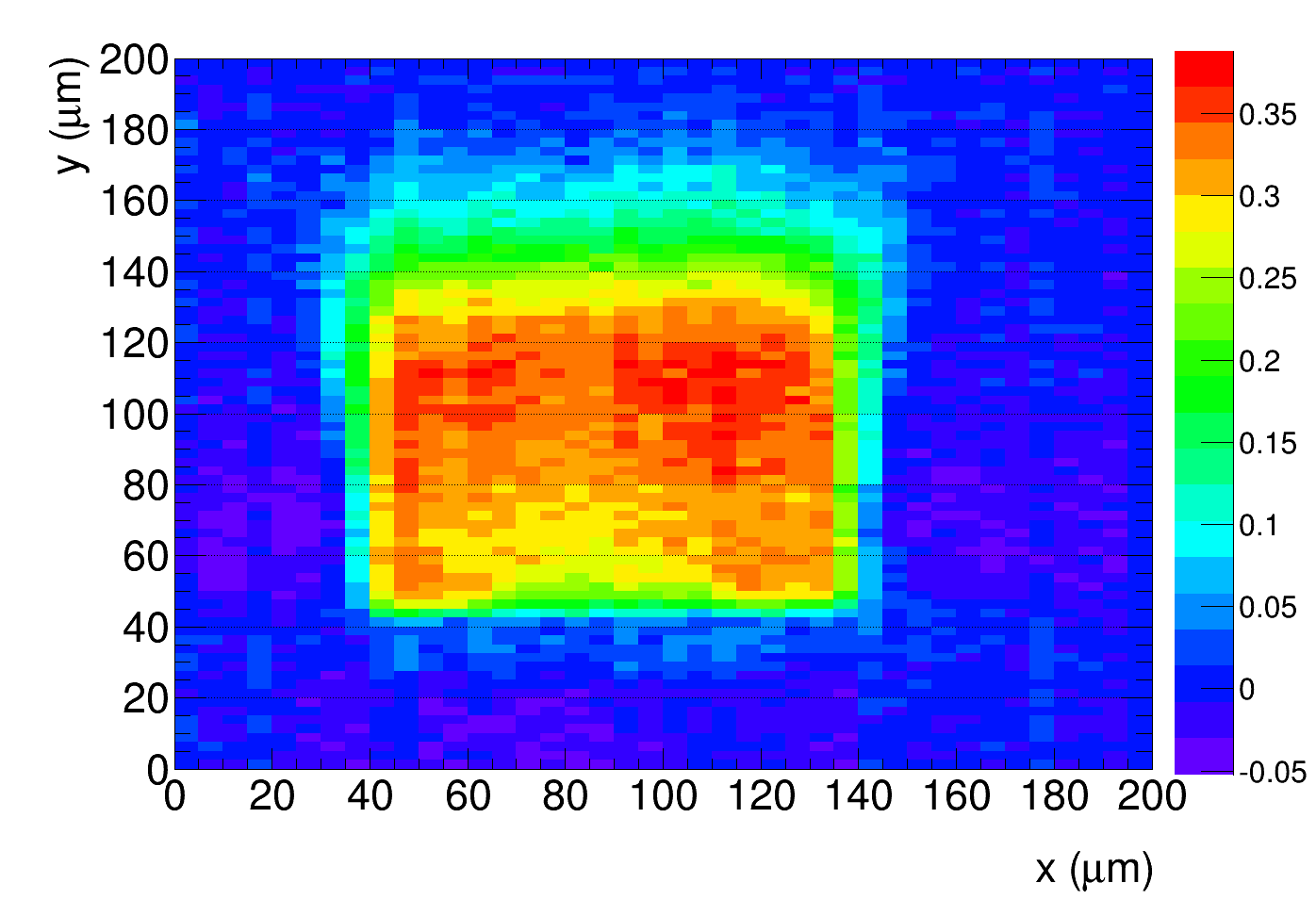 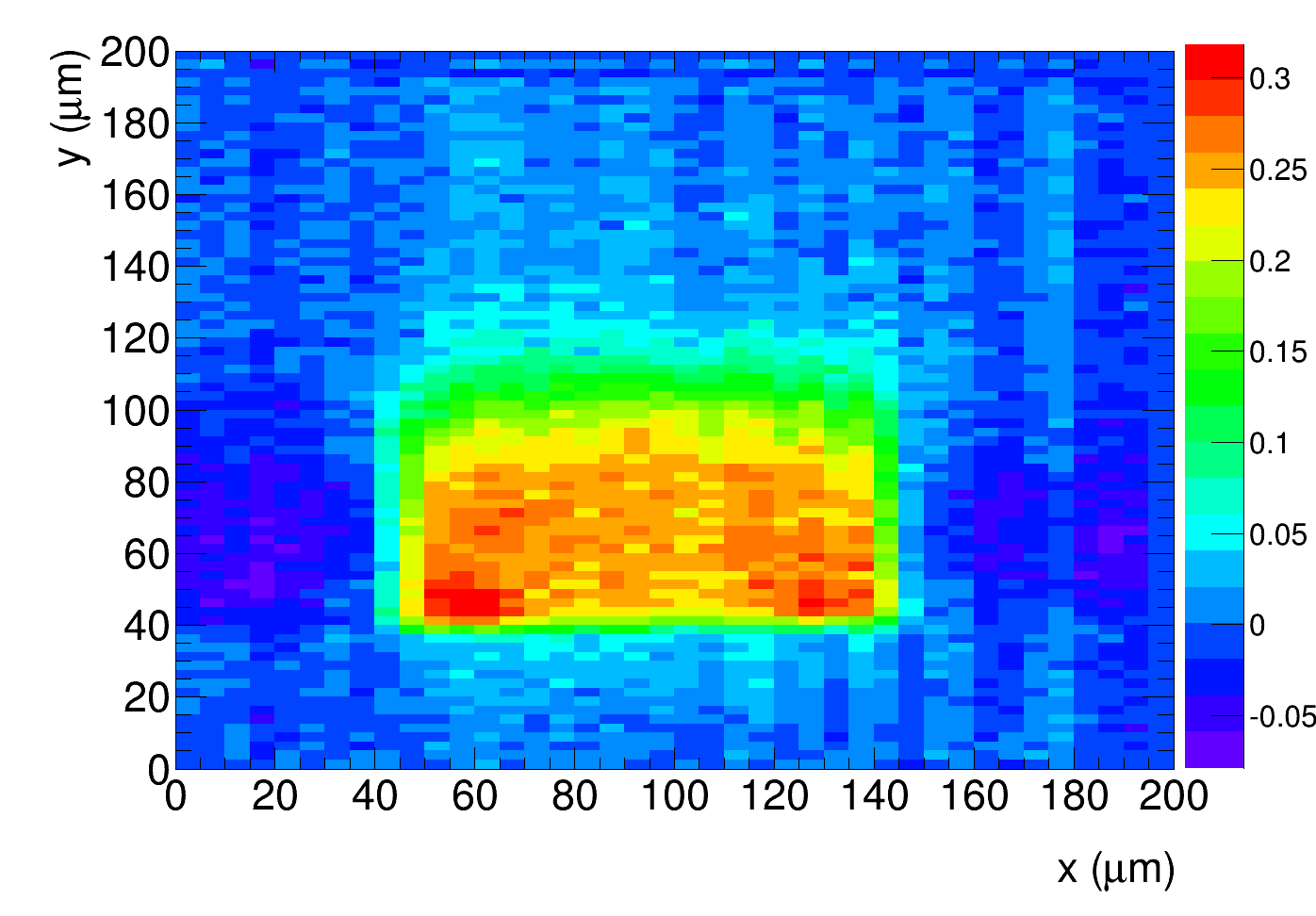 Depth
Beam direction
Active depth smaller at 5e15 then at 2e15
   acceptor removal finished
   Neff starts to increase with fluence
ATLAS Strip CMOS regular meeting, 12th May 2015
6
Edge TCT
Scan across the centre of the pixel
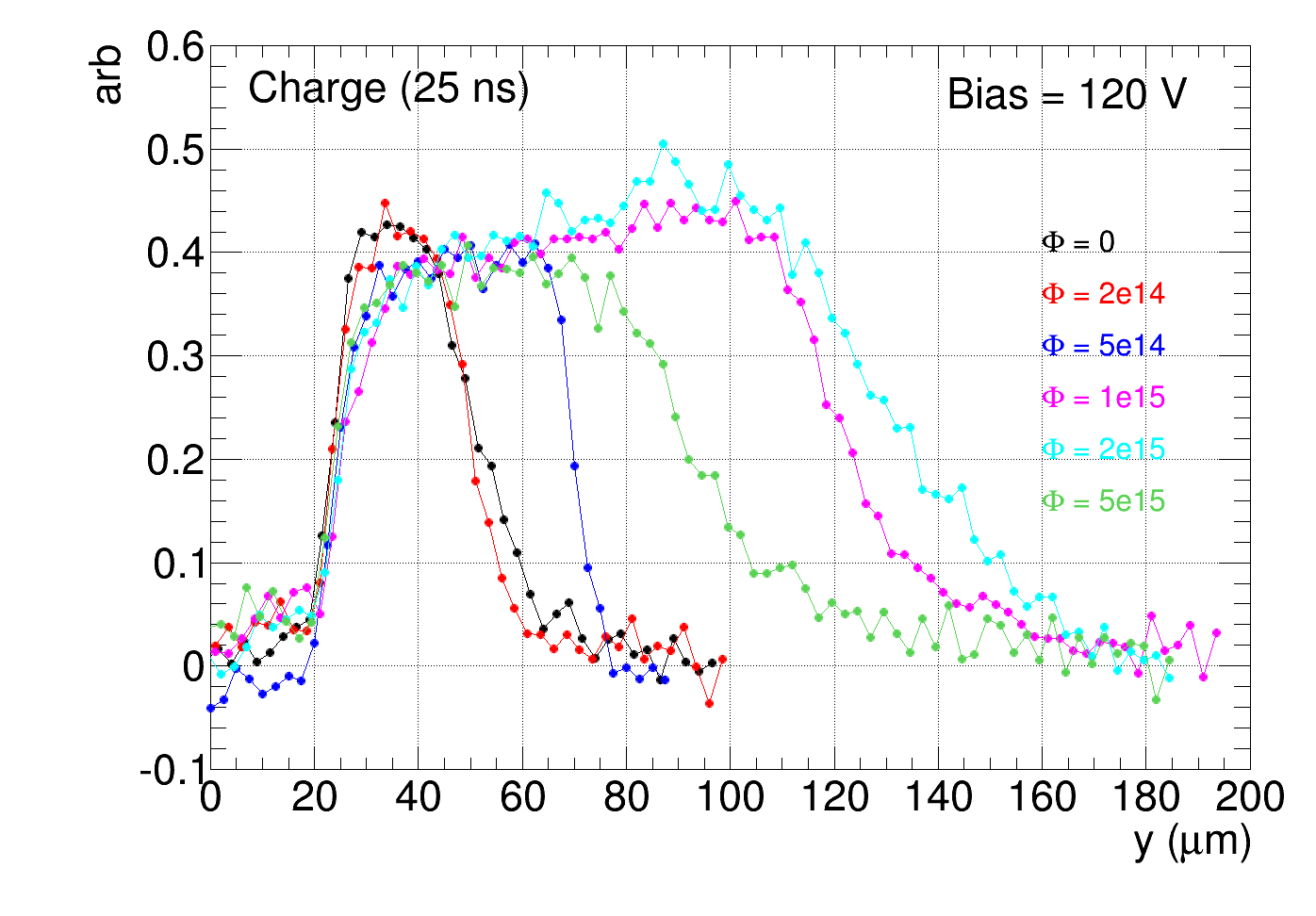 Charge collection region narrower after 5e15 than after 2e15
 difference between 2e15 and 5e15 not as dramatic as in Sr-90 measurement
ATLAS Strip CMOS regular meeting, 12th May 2015
7
Edge TCT
Neff from depleted depth estimated from velocity or charge profiles
  more details in:
10th Trento workshop:  http://indico.cern.ch/event/351695/session/4/contribution/4/material/slides/0.pdf
presentation at AUW: https://indico.cern.ch/event/387391/contribution/7/material/slides/
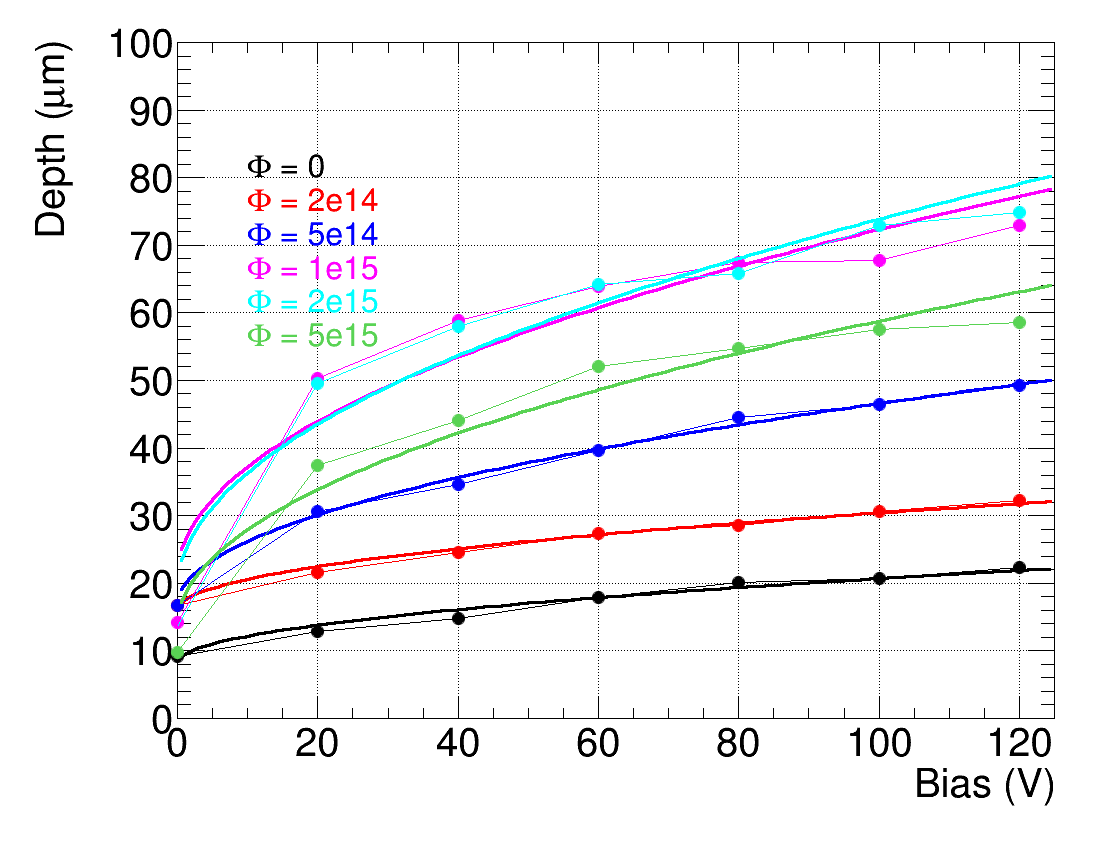 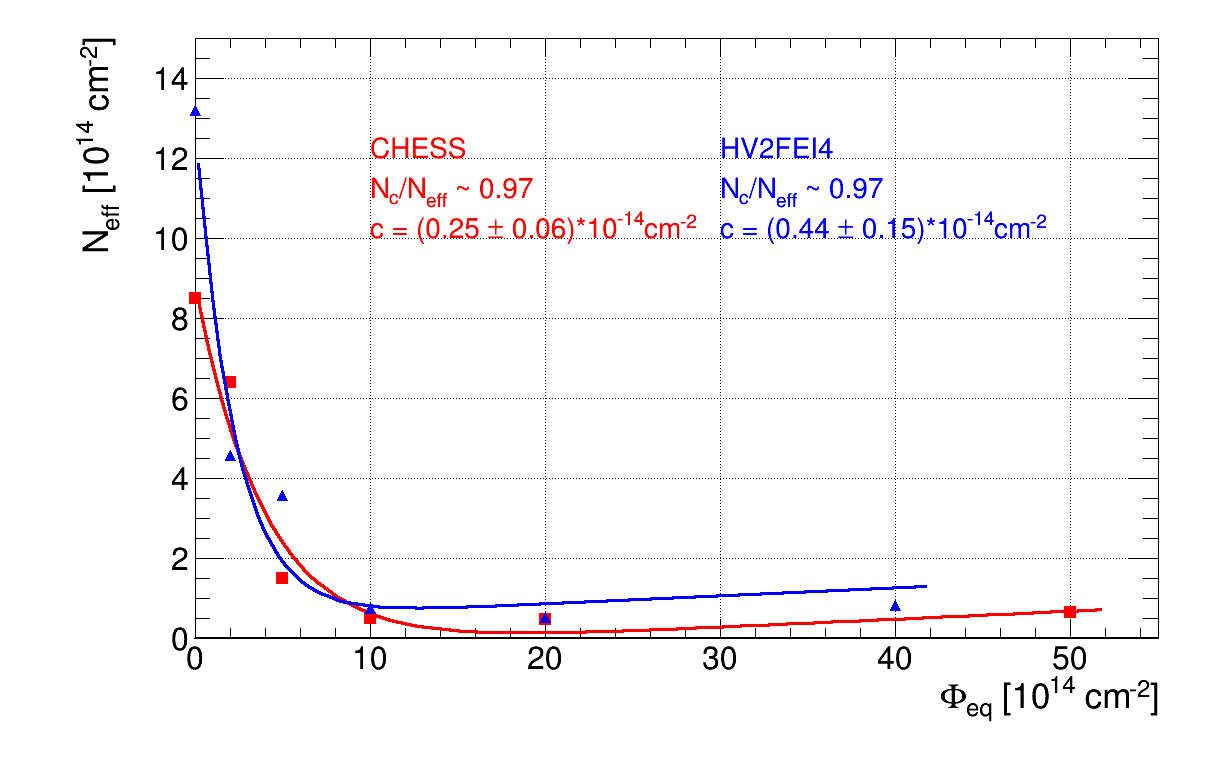 Neff  - effective acceptor concentration
           free parameter
Initial acceptor 
removal
Radiation introduced
 deep acceptors:  
  g ~ 0.02 cm-1
acceptor removal finished at about 2e15. Neff increases at higher fluence 
 good agreement with E-TCT on HV2FEI4 (by G. Kramberger)
ATLAS Strip CMOS regular meeting, 12th May 2015
8
Conclusions:

 CC and E-TCT measurements with passive pixels irradiated with neutrons to 5e15
  
 CC with Sr-90:
    large drop of collected charge in the fluence step between 2e15 and 5e15
    large increase of current and noise at high bias voltage
          but low current and low noise at low voltages

 E-TCT:
   clearly see that depleted region gets smaller in the step between 2e15 and 5e15
   acceptor removal finished at ~ 2e15 for this material
   good agreement with E-TCT on HV2FEI4 
   no large increase in I-V observed in PPA9 (E-TCT) pixel array

 drop of CC in Sr-90 measurement is larger than expected from E-TCT
    weighting field after such high fluence (high resistance substrate)?
    some other differences in PPA09 and large passive array?
ATLAS Strip CMOS regular meeting, 12th May 2015
9